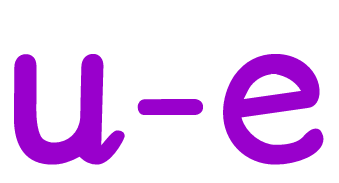 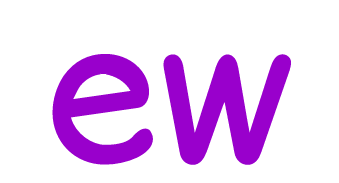 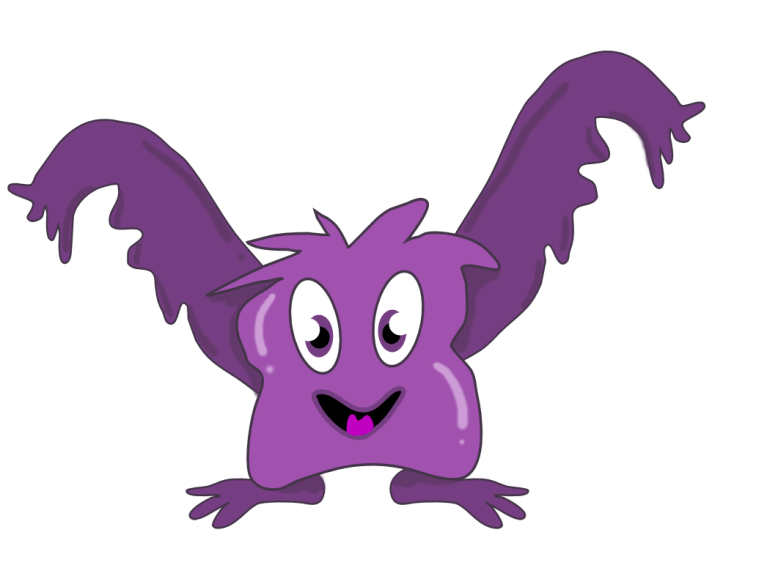 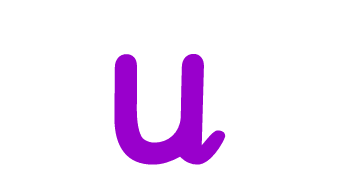 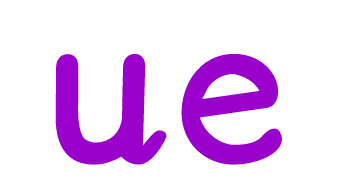 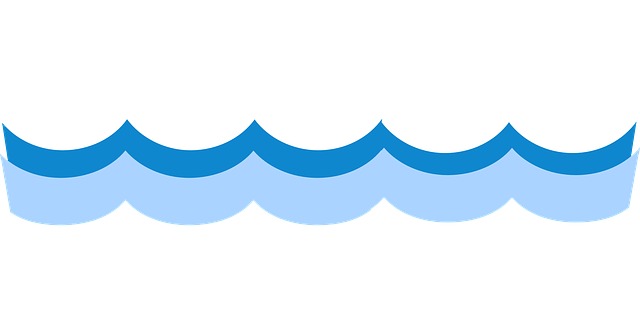 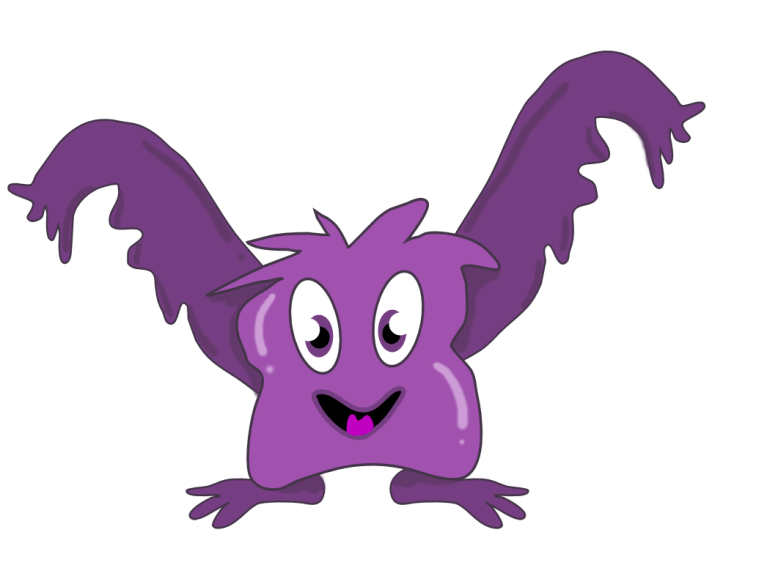 Don’t click until all the words have appeared
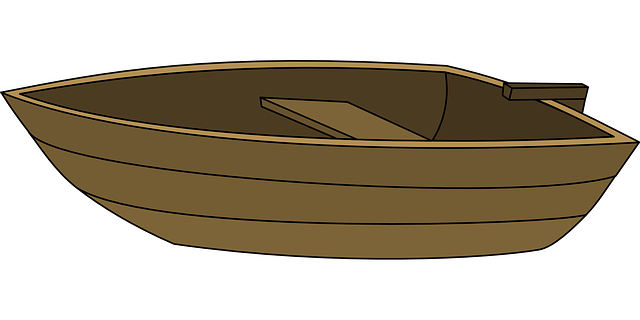 tissue
Tuesday
statue
due
value
rescue
argue
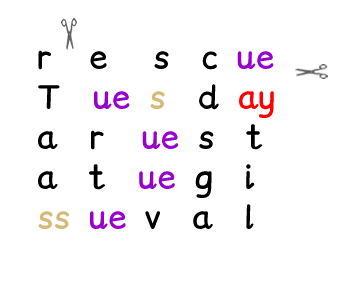